Options and Futures
“Frank, 10,000 ANC at 46. Let me know how the options open, OK?” 

					– Bud Fox, Wall Street (1987)
Options/Futures
Options and futures are advanced trading instruments

Can be used to speculate or hedge

If used to speculate very risky
Hence have to have a margin account to trade
Option
Options
Essentially, an option is a coupon

Gives you the right to buy/sell @ a price
However, only for a limited time

Two major options:
‘Call’ options give you the right to buy
‘Put’ options give you the right to sell
Option Terminology
Strike (Exercise) Price
Price you get to buy/sell at ($10)

Expiration Date
Last date (or only day) you can use the option

Option Price (premium)
Price for the right to buy and sell. (Not free)
Option Terminology (cont.)
Terminal Value (on last day of life)
Do NOT have to exercise (i.e. use) an option
If you can get for less than $10, just throw out coupon

Call Terminal Value: Max(0, $ - strike)

Put Terminal Value: Max(0, strike - $)
Option Terminology (cont.)
Intrinsic Value (before last day)
Value of option if expired today

Time Premium
Extra you are willing to pay because stock can go up
More Terminology
‘In the money’ if the intrinsic value > 0

‘At the money’ if strike and price are equal

‘Out of the money’ if price < strike
At and Out of money have intrinsic values of 0
More Terminology (cont.)
Buy/go long an option
Gives the right to buy

Sell/go short/write an option
Means you are GIVING the right
Opposite payouts
Call Payoff at Expiration for Buyer
Call Payoff at Expiration for Seller
Put Payoff at Expiration for Buyer
Put Payoff at Expiration for Seller
Payoff vs. Profit
Of course, payoff does not equal profit
Remember you had to pay for the option

Call Breakeven: 
Underlying $ = Strike + Premium Paid

Put Breakeven:
Underlying $ = Strike - Premium Paid
Profit for Call Owner
Profit for Call Writer
Cost of an option
Premium depends on several factors (>)
Strike Price (- for call, + for put)
Current value of underlying security (+ for call, - for put)
Interest rate (- for both)
Volatility of underlying security (+ for both)
Time to Maturity (+ for both)
Pricing Options
Options are generally priced in two ways:
Binomial Tree
Black-Scholes option pricing formula
Modifications to Black-Scholes

Lots of theories on option mispricing
American vs. European
There are two main types of options
American options can be exercised at any time
European options can only be exercised on the expiration date
Can always ‘exercise’ by selling

In most cases, the early exercise option is ‘worthless’
Pros #1: Amazing Flexibility
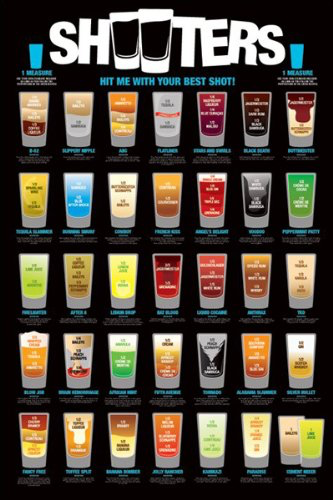 Pros #1: Amazing Flexibility
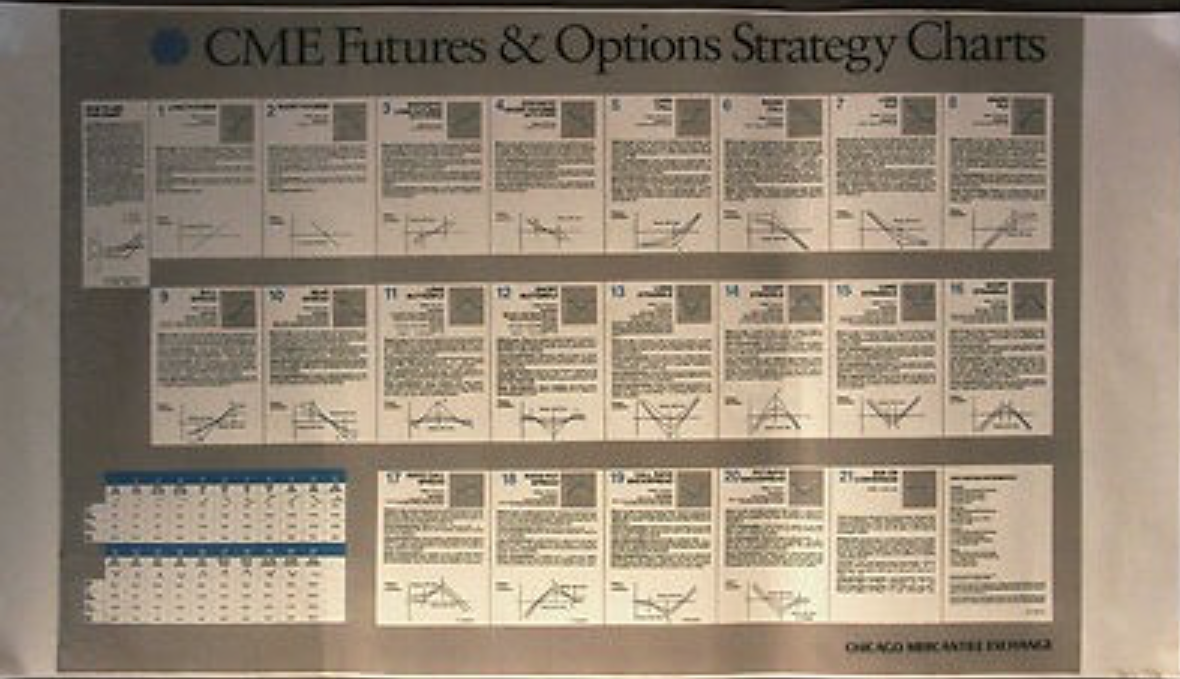 Pro #2: Making Profit
Stock vs. Option returns
Big Con: Timing
Strike at $30? Sorry!
Con #2: Cost
(9.75 – 9.15)/9.15 =6.6%
Basic Strategy #1: Straddle
You think price is going to change a lot
But don’t know which direction

Can create a straddle
Go long a call option
Go long a put option
Same strike
Tesla Example
Not sure if Elon is going to tweet something good or bad

Go long
$345 Call for $6.50
$345 Put for $7.00

Let’s see the payoffs and profit
Straddle Payoff
Straddle Profit
Basic Strategy #2: Strangle
You think price is going to change a lot
But don’t know which direction
Straddle to expensive

Can create a strangle
Go long a call option
Go long a put option
Different strike prices
Tesla Example
Not sure if Elon is going to tweet something good or bad

Go long
$347.50 Call for $5.40
$340.00 Put for $5.01

Let’s see the payoffs and profit
Strange Payoff
Strange Profit
Strategy #3: Short Straddle
You think price is NOT going to chg a lot
SEC settlement will shut up Elon

Can create a short straddle
Go short a call option
Go short a put option
Same strike
Tesla Example
Not sure if Elon is going to tweet something good or bad

Go long
Sell $345 Call for $6.50
Sell $345 Put for $7.00

Let’s see the payoffs and profit
Short Straddle Payoff
Short Straddle Profit
Strategy #4: Covered Call
You think that either:
The stock price isn’t going to go up too much
Or you want to goose your return

Can go with a covered call strategy
Go long the stock
Sell a call option
Usually sell a call at a strike > than $ now
Covered Call Payoffs
Covered Call Profit
Futures
Contracts where 2 parties will something for $
Stocks
Bonds
Currency
Wheat
Gold
Bitcoin
Futures
Futures are standardize contracts
Amounts
Delivery
Delivery Month
Collateral

Futures really aren’t different from trading a stock
Futures (cont.)
Note: no money changes hands today
Just agree to exchange money

In practice, must put up some collateral
Amount depends on:
Dollar amount of contract
Volatility of the value
Contract Examples
Contract Examples (cont.)
Contract Examples (cont.)
Contract Examples (cont.)
Long/Short
Buyer agrees to BUY the item on that day

Seller agrees to SELL the item on that day

Unlike options, HAVE TO DO IT
So price change is symmetric
S&P 500 Future
Long S&P 500 Future
Short S&P 500 Future
Open Interest vs. Volume
Like other financial instruments, futures trade daily

However, supply of futures is not fixed

Contracts can be created a destroyed
i.e. if a new ‘seller’ and new ‘buyer’ trade, then a new contract is created
Open Interest Example
Why Trade Futures?
Why Trade Futures? (cont.)
Why Trade Futures? (cont.)
Futures vs. Options
Futures
Virtually costless
No timing issue
Allow you to add leverage

Options
A million different strategies
Allow you upside with little downside